2021+ izvēles latvijai
Pēteris Vilks
Vladislavs Vesperis
28.11.2018.
PKC - ANNO 2011.XII
PKC misija ir nodrošināt koordinētu, pierādījumos balstītu (evidence-based) un ilgtspējīgu valsts attīstības plānošanu, visām iesaistītajām pusēm sadarbojoties Latvijas attīstības mērķu noteikšanā un pakāpeniskā virzībā uz šo mērķu sasniegšanu
Institucionālais ietvars
PKC darba prioritātes
NAP īstenošana
Sistēma
Kapitāl-
sabiedrības
Pārresoru
darbi
Atsevišķi Ministru prezidenta uzdevumi
Piemēram
Demogrāfisko lietu centrs
Nacionālās attīstības padome
Latvijas Pētniecības un inovācijas stratēģiskās padome
Bērnu ar psihes un uzvedības traucējumiem tiesību aizsardzības reforma
Rīgas-Pierīgas grupas darbība (valsts/pašvaldību pakalpojumi)
Efektivitātes izvērtējumi ikgadējā budžeta pārskatīšanas ietvaros (veselības aprūpe, budžeta izdevumu izmaksu efektivitāte)
Kapitāla tirgus attīstība
Latvijas valdības un Telia sadarbības memoranda īstenošana
…
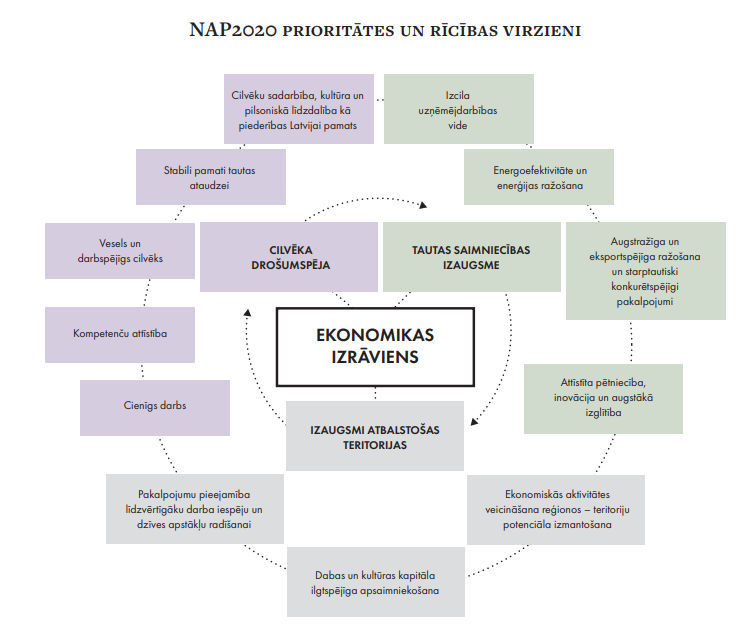 Latvijas ilgtspējīgas attīstības stratēģija līdz 2030. gadam
Nacionālais attīstības plāns 2014.–2020. gadam
Valsts budžets
 
ES fondu investīcijas
Valdības deklarācija
Nozaru politikas
Sasaiste ar budžetu un ES fondu investīcijām
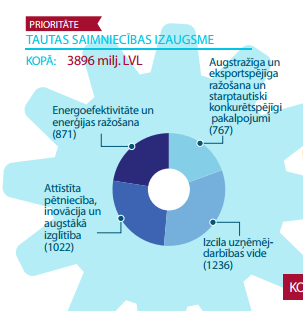 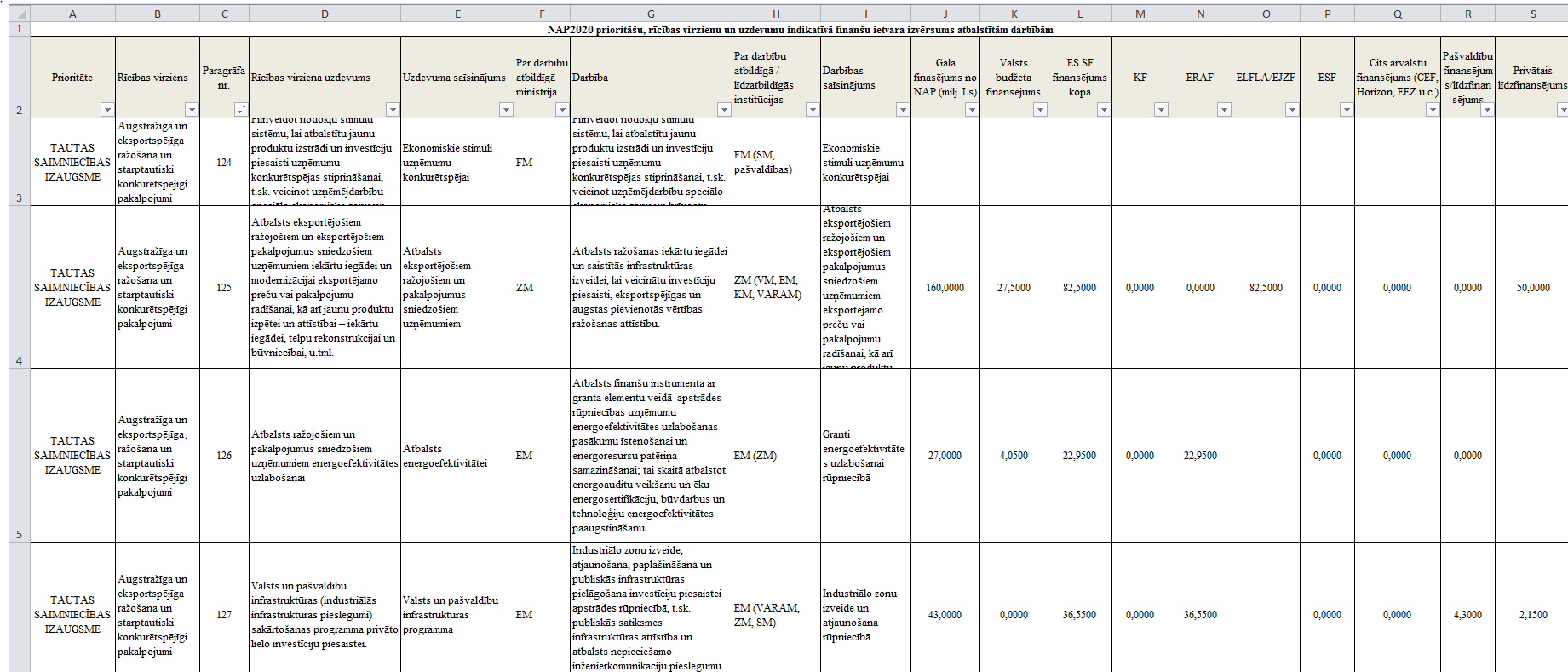 EKONOMIKAS IZAUGSMESmērķu sasniegšanas progress
IENĀKUMU NEVIENLĪDZĪBAS MAZINĀŠANAS mērķu sasniegšanas progress
DEMOGRĀFIJAS mērķu sasniegšanas progress
KĀDAS PĀRMAIŅAS VAJADZĪGAS LATVIJAI?
Pozitīvas tendences
Kritiski
Avots: NAP2020 īstenošana-progresa vērtējums
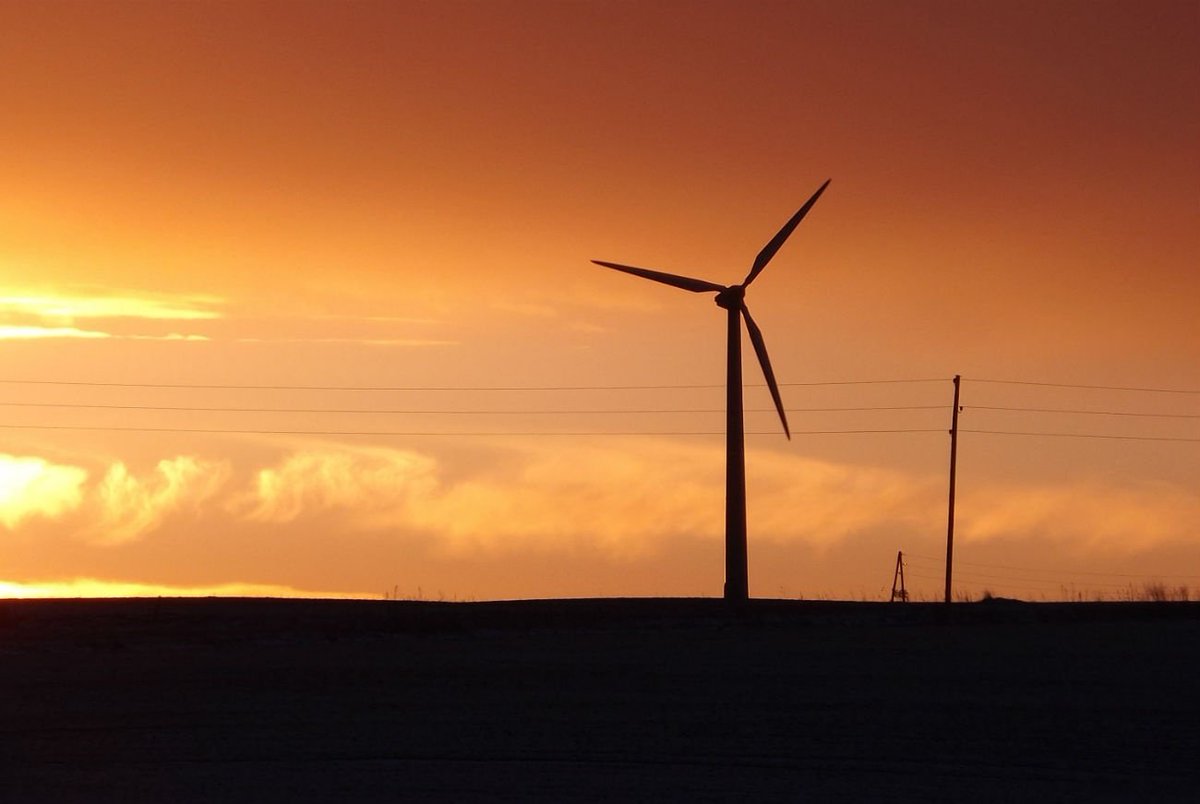 RekomendācijasReģionālā attīstība
FUNKCIJU SADALĪJUMA PĀRSKATĪŠANA STARP VALSTI UN PAŠVALDĪBĀM
ADMINISTRATĪVI TERITORIĀLĀS reformas Tālāka īstenošana
vietējie atbalsta instrumenti        +      Pašvaldību
uzņēmējdarbības attīstībai                    kapacitāte
SABIEDRISKĀ TRANSPORTA SASKAŅOTĪBAS UN IEDZĪVOTĀJU MOBILITĀTES NOVĒRTĒJUMS
PAŠVALDĪBU FINANŠU IZLĪDZINĀŠANAS FONDA KRITĒRIJU PĀRSKATĪŠANA
Foto @KFunts
Mājokļu pieejamība
Infrastruktūras pielāgošana 
Izmaksas       funkcionalitāte
“Inteliģentā saraušanās”
 pilotprojekts
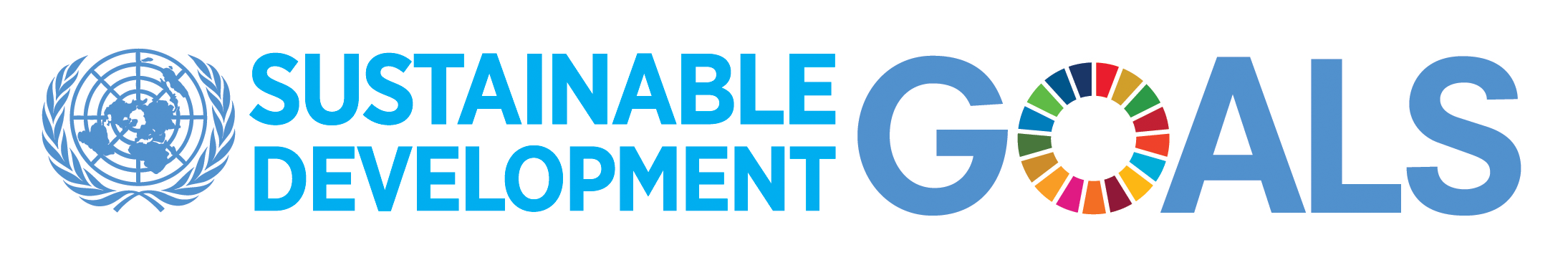 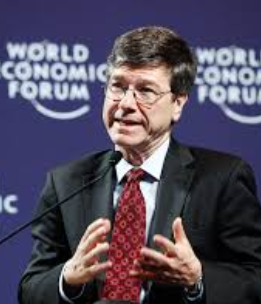 IAM   
(SDG)2015-2030
TAM 
MDG 2000-2015
Tūkstošgades deklarācija 
(Millennium Declaration)

Tūkstošgades attīstības mērķi (TAM)

7+1 mērķi

Vērsts uz attīstības valstīm
Dienaskārtība 2030
(Agenda 2030)

Ilgtspējīgas attīstības mērķi (IAM)

17 mērķi  
169 apakšmērķi
Iekļaujošs
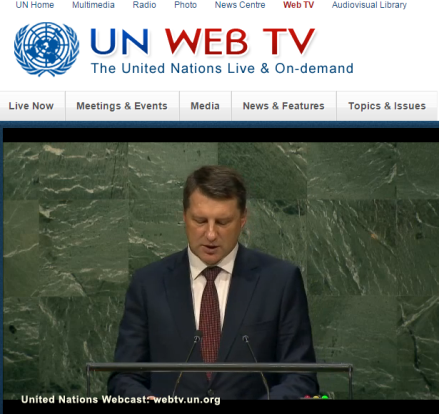 Dienaskārtība 2030ANO 17 ilgtspējīgas attīstības mērķi
Iesaistītās puses


ANO

Eiropas Savienība

Valsts (Latvija 2030, NAP2020, nozaru politikas)

Pašvaldības 

Sabiedriskās organizācijas

Privātās iniciatīvas

Akadēmiskā vide

Ikviens planētas iedzīvotājs
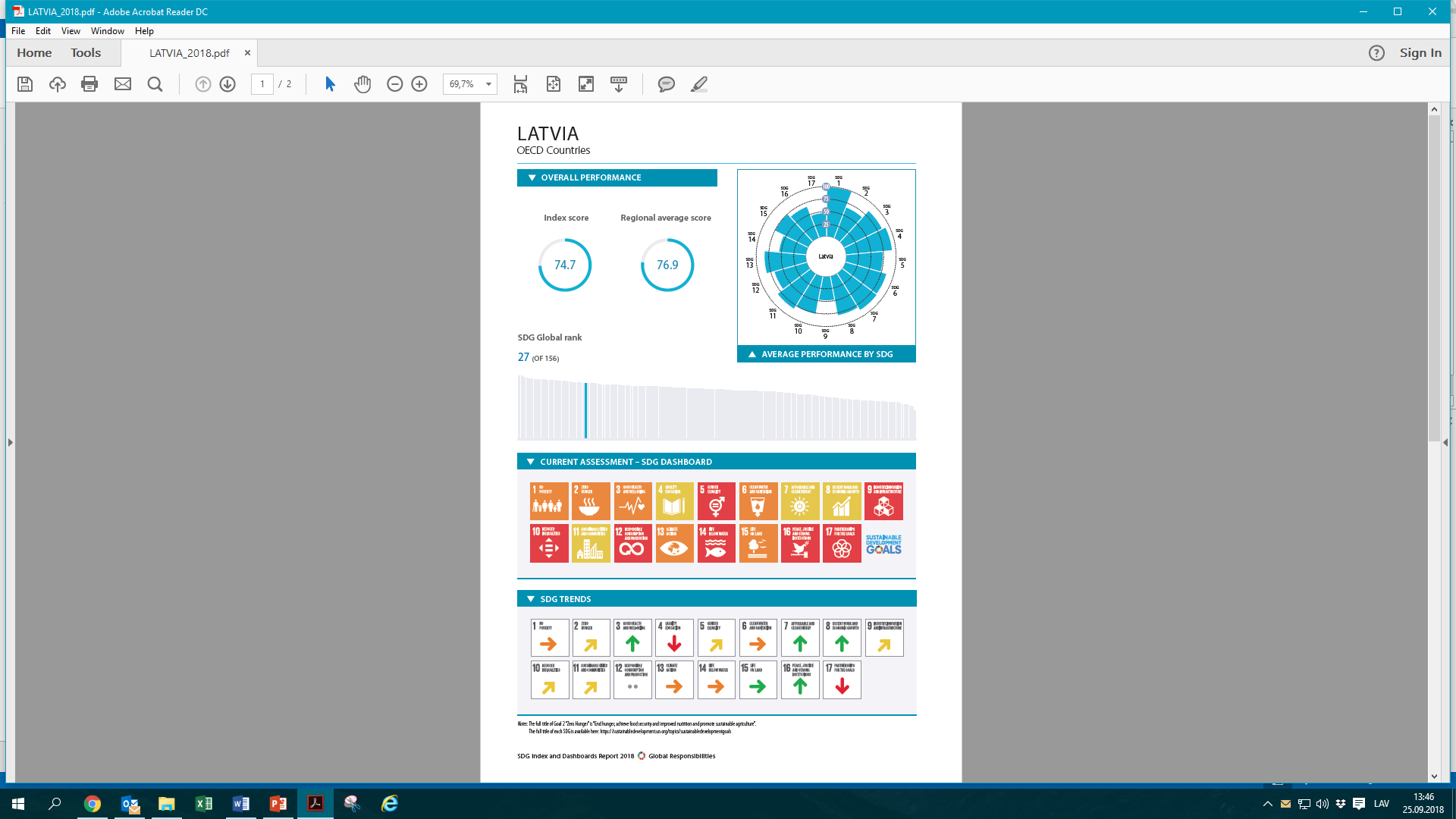 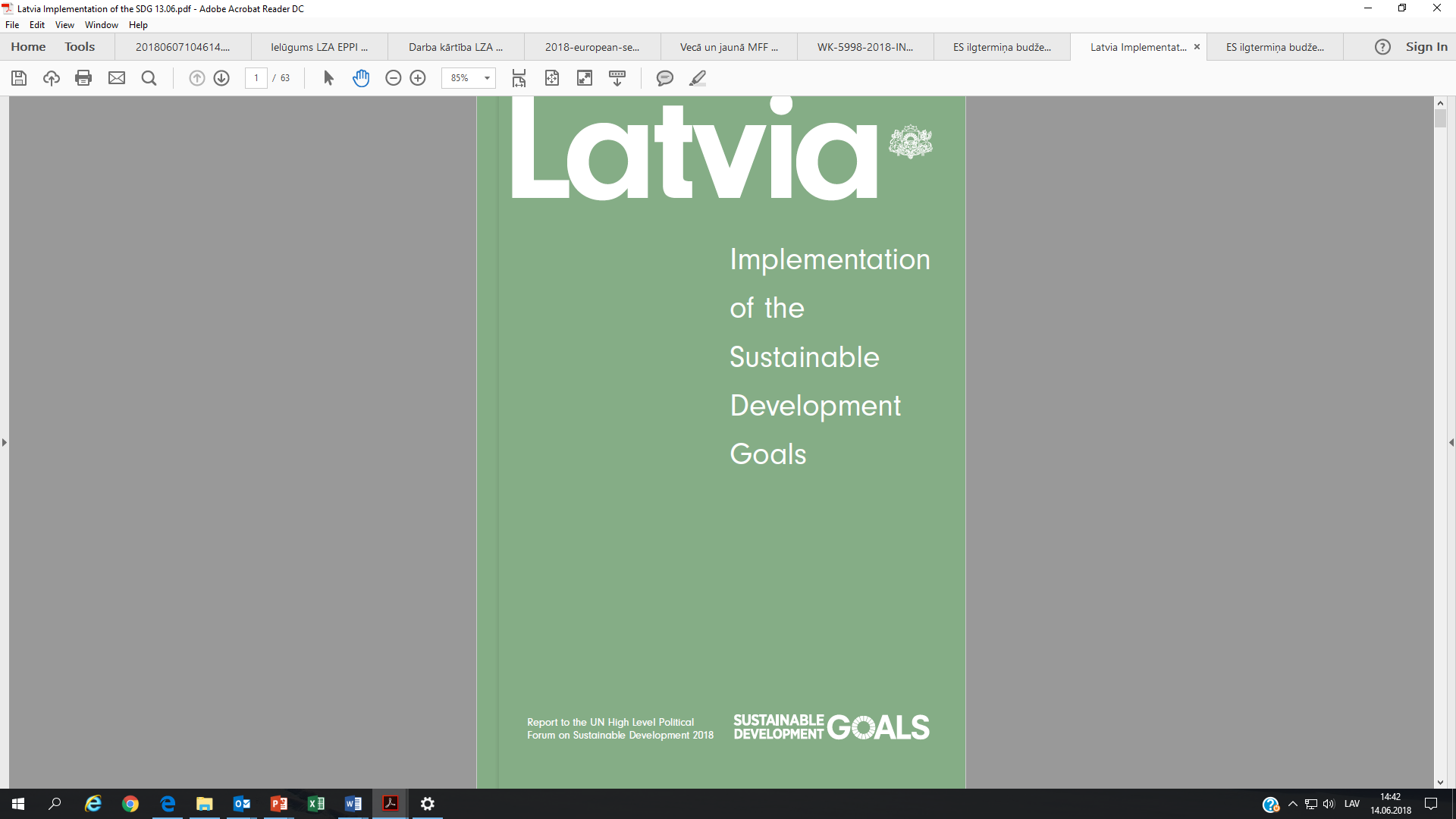 IAM tiek integrēti Latvijas plānošanas sistēmā. Latvijā nav tādu jomu, kurās nozares politika netiek īstenota, bet daudzās to varētu darīt efektīvāk un ieguldīt vairāk.
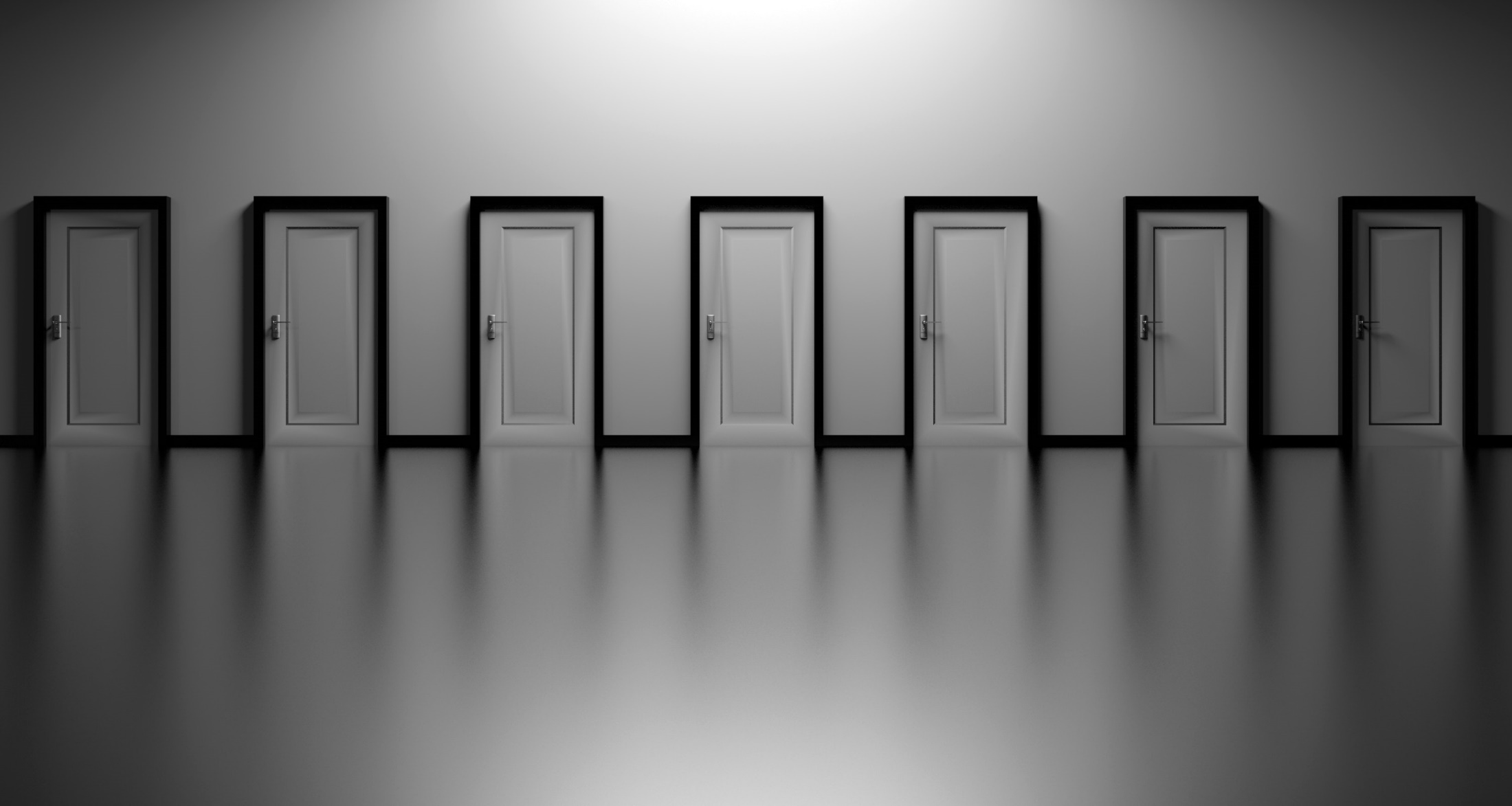 Iespēju VIENlīdzība
MĀJOKLIS
MOBILITĀTE
VESELĪBA
TAISNĪGUMS
DARBS
IZGLĪTĪBA
IENĀKUMI
NAP2027 loma attīstības plānošanā
publisko ieguldījumu (VB) PRIORITĀTES
ES daudzgadu budžets 
2021.-2027. (MFF)
jādefinē, ņemot vērā

NAP2020 un nozaru politiku vidusposma izvērtējumi
LATVIJA2030 mērķu aktualitāte
Globālās attīstības tendences: 
    sabiedrības novecošanās 
    migrācija
    ceturtā industriālā revolūcija 
    klimata pārmaiņas
Pamatvērtības:
atbildīga finanšu politika
produktivitāte
inovācija
līdzsvarota attīstība  
tautsaimniecības integrācija globālajās vērtību ķēdēs u.c.
NAP2020
NAP2027
Evolūcija un ilgtspēja
Pēc-krīzes perioda ekonomikas izrāviens
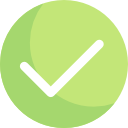 Valsts attīstības mērķi un prioritātes
cilvēka 
 dzīves kvalitāte
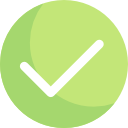 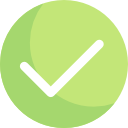 Tieša sasaiste ar valsts budžetu un ES fondiem
izmērāms
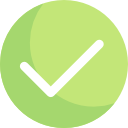 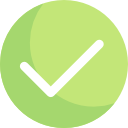 Sabalansēts
Nozaru politku atbilstība NAp2020
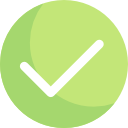 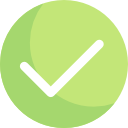 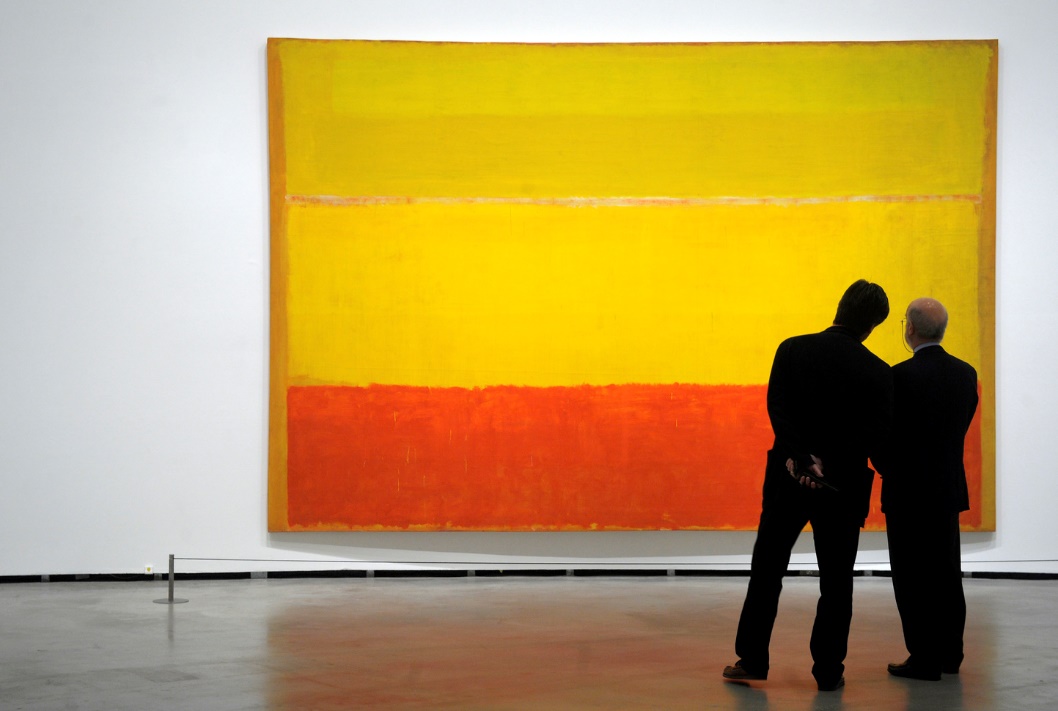 NAP2027: KONCEPTS
stabila izaugsme un dzīves kvalitātes pieaugums ikvienam iedzīvotājam
mērķis
visaptverošs prioritāšu un attīstības aspektu pārklājums, skaidri definēti nosacījumi
ietvars
mērķu konverģence ar cilvēka un valsts prioritātēm un attīstības rezultatīvajiem rādītājiem
stratēģija
atbilstoši ieguldījumam/ 
ietekmei uz attīstības rādītājiem
Jauno projektu vērtējums
rādītāju kaskāde, viens integrēts mērķa rādītājs
Skaidri izmērāms NAP2027 progress
‘Untitled’ Marks Rotko  Foto: Vincent West/Reuters
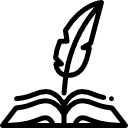 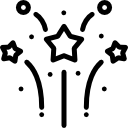 NAP2027 prioritātes
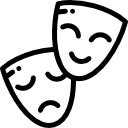 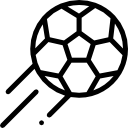 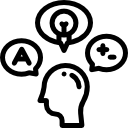 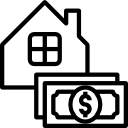 ZInāšanas un prasmes
materiālā labklājība
DZIMSTĪBA un 
dzīvildze
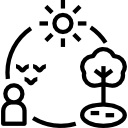 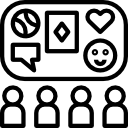 DZīves vide
Kultūra, atpūta,  sports
Valstiskuma
apziņa
cilvēka prioritāšu simbioze 
ar valsts prioritātēm
Finanšu politika
Pētniecība, inovācija
Investīcijas
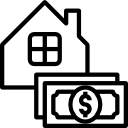 ienākumi
eksports
uzkrājumi
Uzņēmējdarbības vide
materiālā labklājība
darbs
Infrastruktūra
digitalizācija
Dabas resursu apsaimniekošana
Foto: DNA Wallpaper
NAP2027 STRUKTŪRA
mērķis
34 rādītāji
6 prioritātes
18 rīcības virzieni
Integrēts valsts attīstības rādītājs (dzīves kvalitātes indekss)
integrēti rādītāji
integrēti rādītāji
rādītāji
Projekti,
rīcībpolitikas
Dzimstība
Stabila izaugsme un dzīves kvalitātes pieaugums ikvienam iedzīvotājam
Summārais dzimstības koeficients
Dzimstība, dzīvildze
Veselīgs dzīvesveids
Zināšanas, prasmes
Paredzamais mūža ilgums jaunpiedzi-mušajiem
Veselības aprūpe
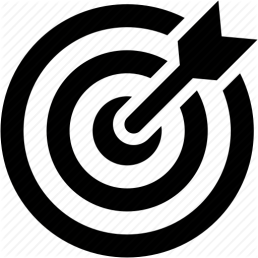 mērķis 

rādītājs
Materiālā labklājība
Sociālā drošība
Dzīves vide
atpūta, Kultūra, sports
Valstiskuma apziņa
NAP2027 paveiktais un turpmākais
NAP2027 izstrāde
2019
2018
Plaša ekspertīze, metodikas izstrāde, attīstības rādītāju īpatsvaru un robežvērtību definēšana, finansējuma limitu sadalījums, projektu/iniciatīvu atlase
4.X Nacionālā attīstības padome atbalsta NAP2027 konceptu
NAP2027 apstiprināšana
Koncepta apspriešana ar visām iesaistītajām pusēm, pilnveide
Paralēli darbs ar ES (budžets, politikas)
Ar atbildību par Latvijas nākotni!
www.pkc.gov.lv
@NAP2020